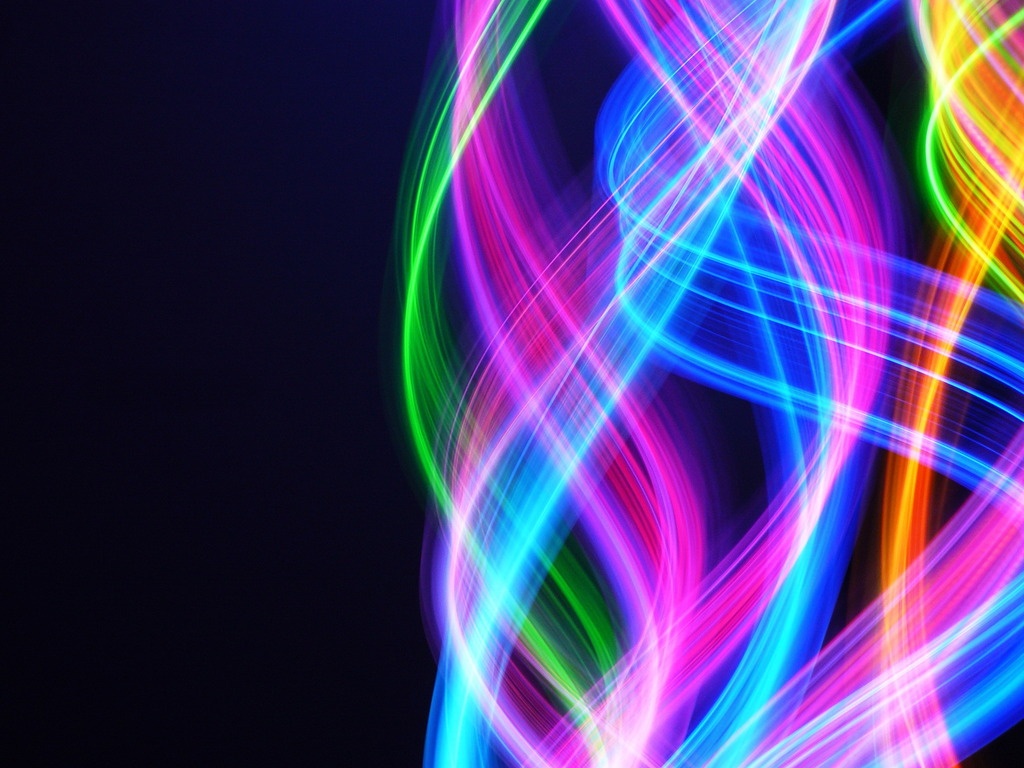 SIGNIFICADO Y QUÉ PROGRAMA REPRODUCE LAS SIGUIENTES EXTENSIONES DE VIDEO
Valeria Cristina Terrazas Morán
2D #32
Materia: Computación III
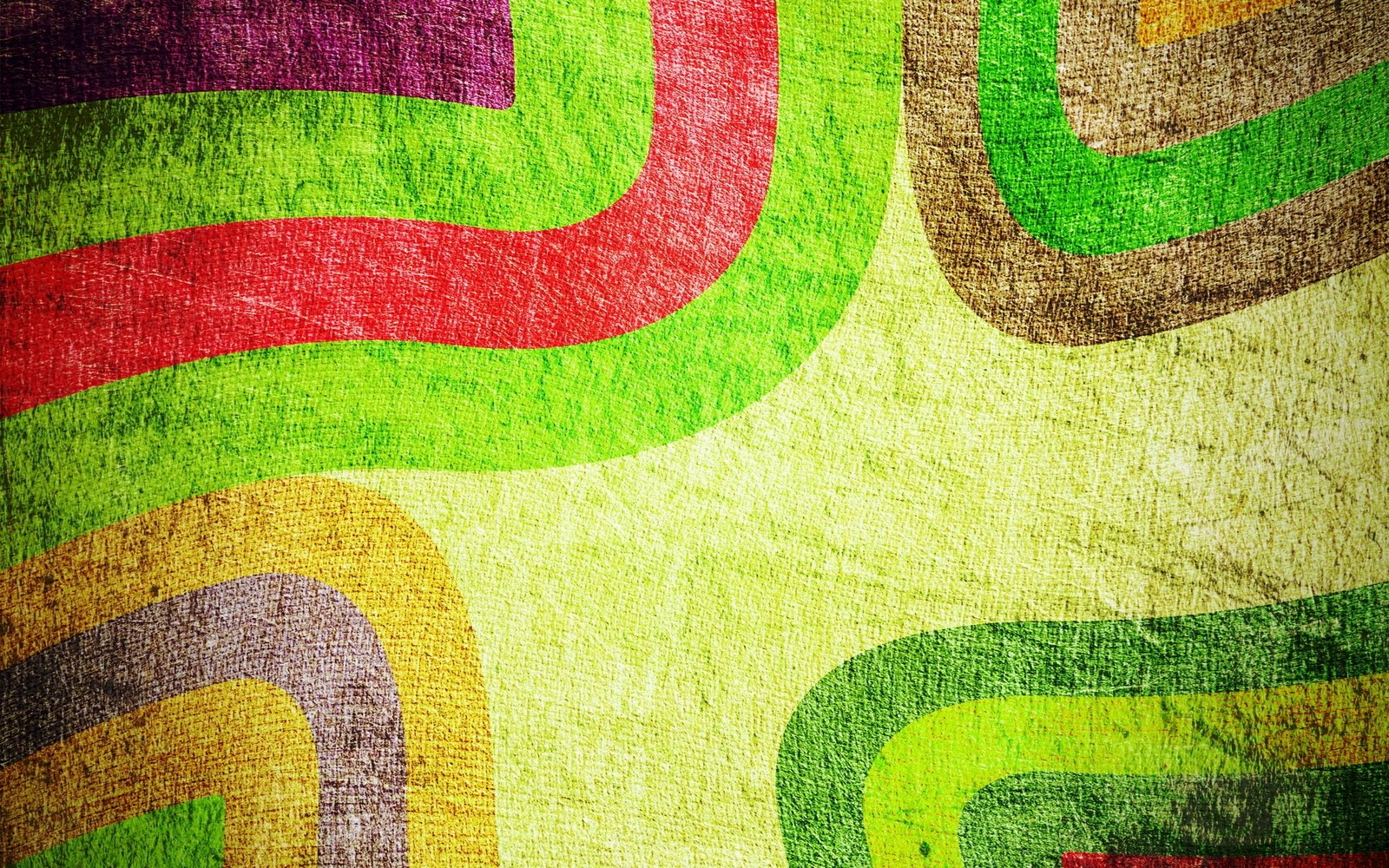 3GP es una versión simplificada del formato MPEG-4 Part 14 (MP4), diseñado para disminuir tanto los requerimientos de espacio como de ancho de banda para estos archivos por la menor capacidad de los celulares.Hay dos estándares diferentes para este formato:3GPP: Para teléfonos basados en GSM, generalmente con extensión ".3gp".3GPP2: Para teléfonos basados en CDMA, generalmente con extensión ".3g2".
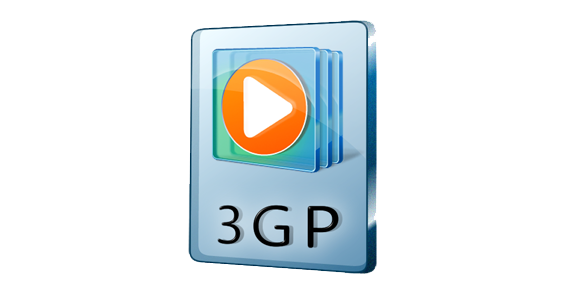 Pueden ser ejecutados con las aplicaciones: MPlayer, VLC Player, The KMPlayer, Quicktime, Realplayer, entre otras
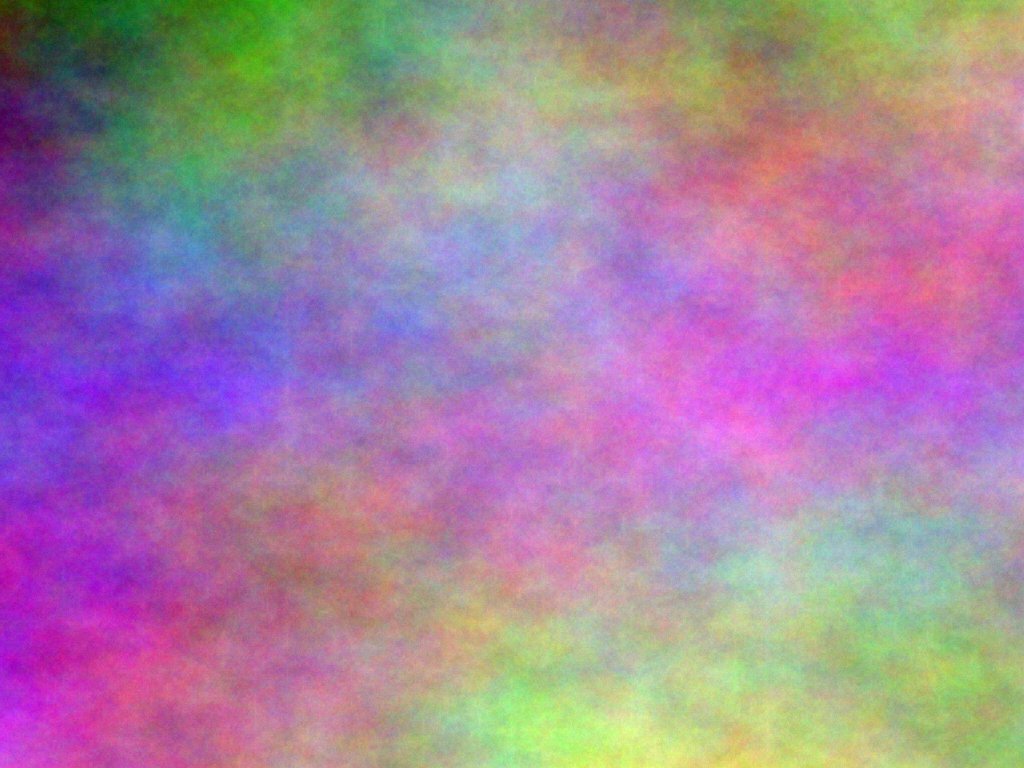 AVI (siglas en inglés de Audio Video Interleave) es un formato contenedor de audio yvideo lanzado por Microsoft en 1992. El formato AVI fue definido por Microsoft para su tecnología Video for Windows en 1992. Posteriormente fue mejorado mediante las extensiones de formato del grupo OpenDML de la compañía Matrox. Estas extensiones están soportadas por Microsoft, aunque no de manera oficial, y son denominadas AVI 2.0.
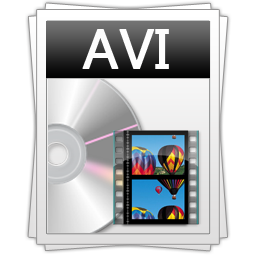 Es el reproductor multimedia quien decide cuál de estos flujos debe ser reproducido, según las preferencias del usuario.
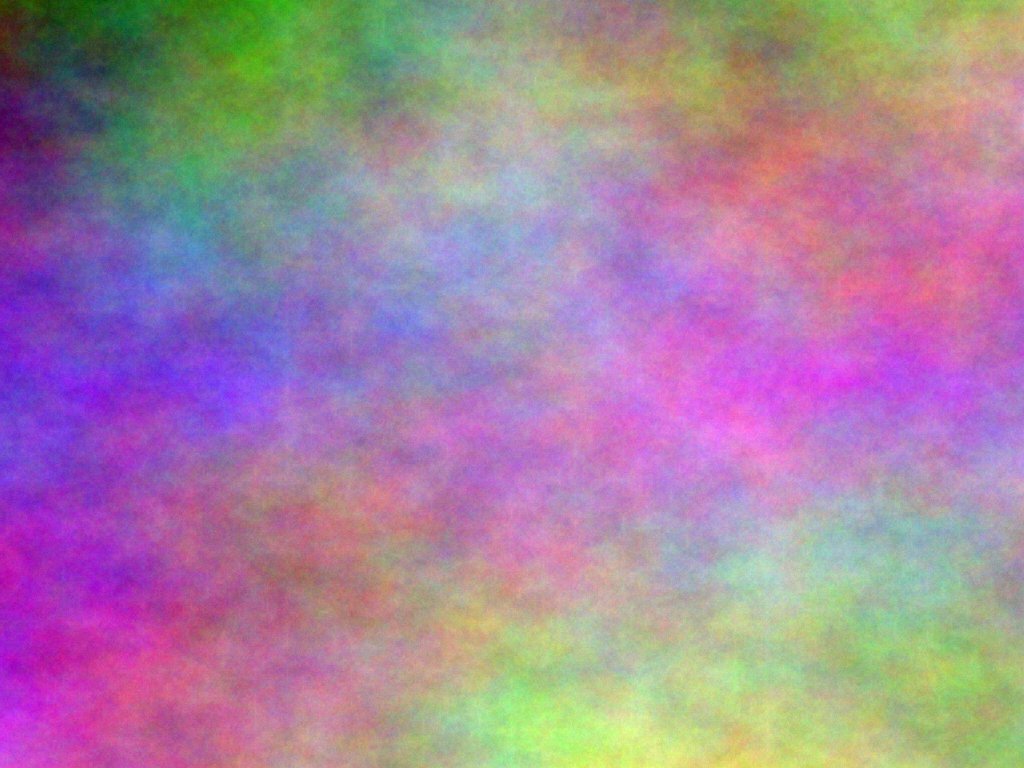 Es un formato de vídeo que funciona sobre los sistemas operativos Windows, MacOS y GNU/Linux actuales y que, combinado con la compresión de audio MP3, consigue una alta calidad de imagen superior a la del VHS con un caudal inferior a 1 Mbit/s
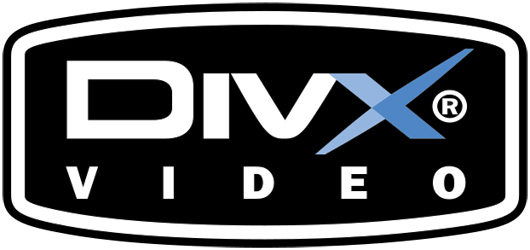 Su auge se produjo con la llegada de las películas en DVD-ROM, que se codificaban con este códec para el vídeo y otro para el audio (generalmente MP3) ocupando unos 700 megabytes -el tamaño máximo que se puede almacenar en un CD-ROM de 80 minutos-, ya que el coste del CD-ROM (tanto del dispositivo como de las unidades para reproducirlo o duplicarlo) eran sensiblemente inferiores. Esto fue precisamente lo que se quería evitar al crear el estándar. Para evitar este tipo de prácticas se sacrificó cualquier oportunidad legal del uso del DVD como un sistema de grabación doméstico, y para ello se introdujeron todo tipo de trabas y restricciones que no hicieron sino enturbiar el mercado y ralentizar la introducción masiva del DVD en el mercado doméstico
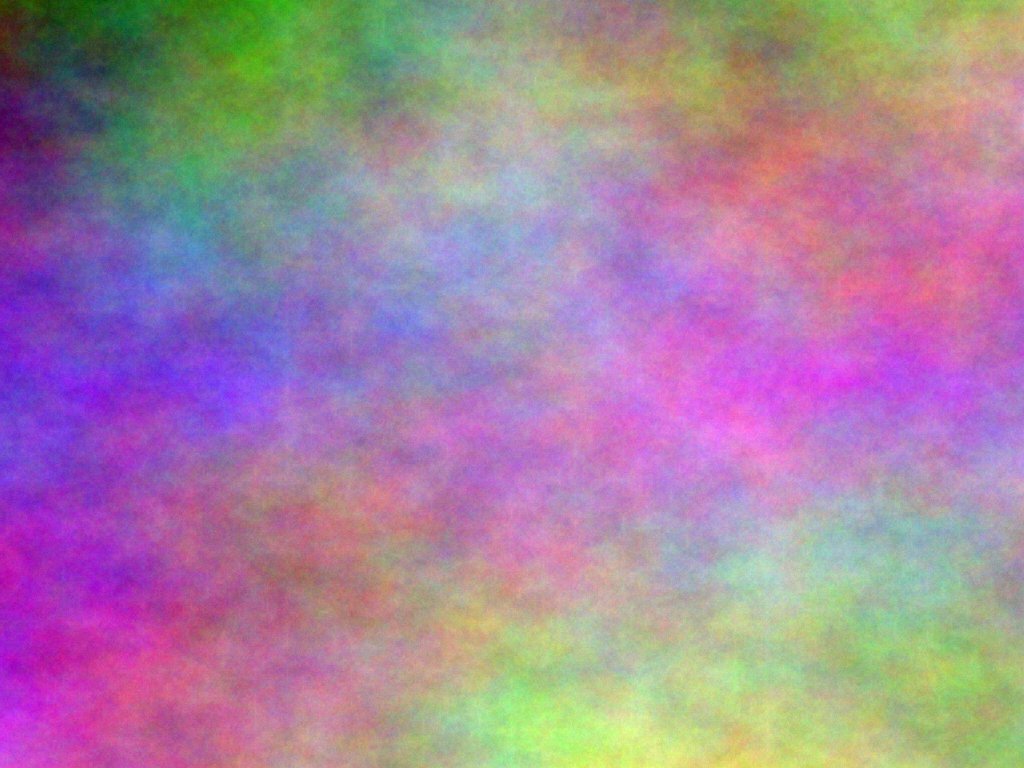 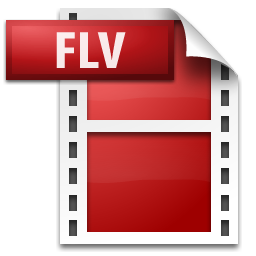 Reproductores FLV
Actualmente existen muchos reproductores capaces de reproducir el formato FLV. Entre ellos se incluyen:
Flash Video Player
FLV Player
BitComet FLV Player
GOM Player
K-Lite Codec Pack
MPlayer
Perian
Kmplayer
Kaffeine
RealPlayer
VLC media player
Xine
Winamp
SWF & FLV Player
JetAudio
Ashampoo Clipfinder (www.ashampoo.com)
Cualquier reproductor que utilice DirectShow con ffdshow
IrfanView (FREEWARE) (http://www.irfanview.com/)
Media Player Classic
Windows Media Player
BS.Player
Ares Galaxy 2.0.9 (en adelante)
JavaFX
Es un formato contenedor propietario usado para transmitir video por Internet usando Adobe Flash Player(anteriormente conocido como Macromedia Flash Player), desde la versión 6 a la 10. Los contenidos FLV pueden ser incrustados dentro de archivos SWF. Entre los sitios más notables que utilizan el formato FLV se encuentran YouTube, Google Video,Reuters.com, Yahoo! Video y MySpace.
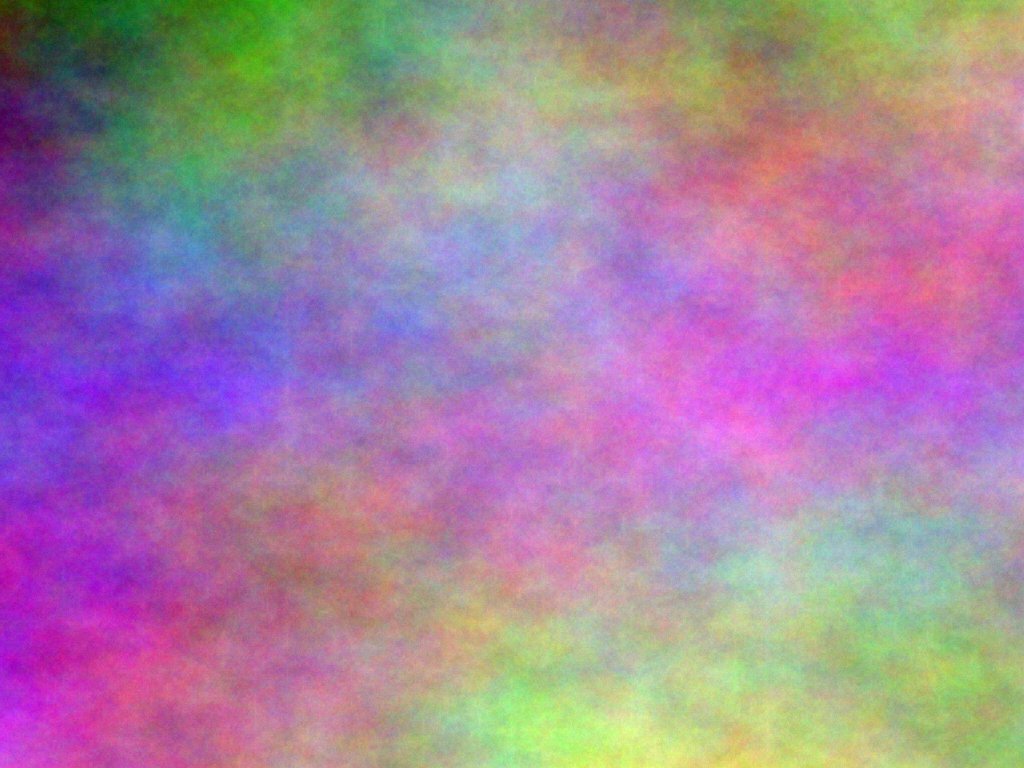 Es un formato contenedor especificado como parte del estándar IEC. Se utiliza para almacenar los formatos audiovisuales especificados por ISO/IEC y el grupo MPEG (Moving Picture Experts Group) al igual que otros formatos audiovisuales disponibles. Se utiliza típicamente para almacenar datos en archivos para ordenadores, para transmitir flujos audiovisuales y, probablemente, en muchas otras formas
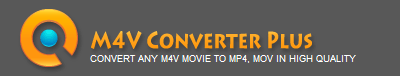 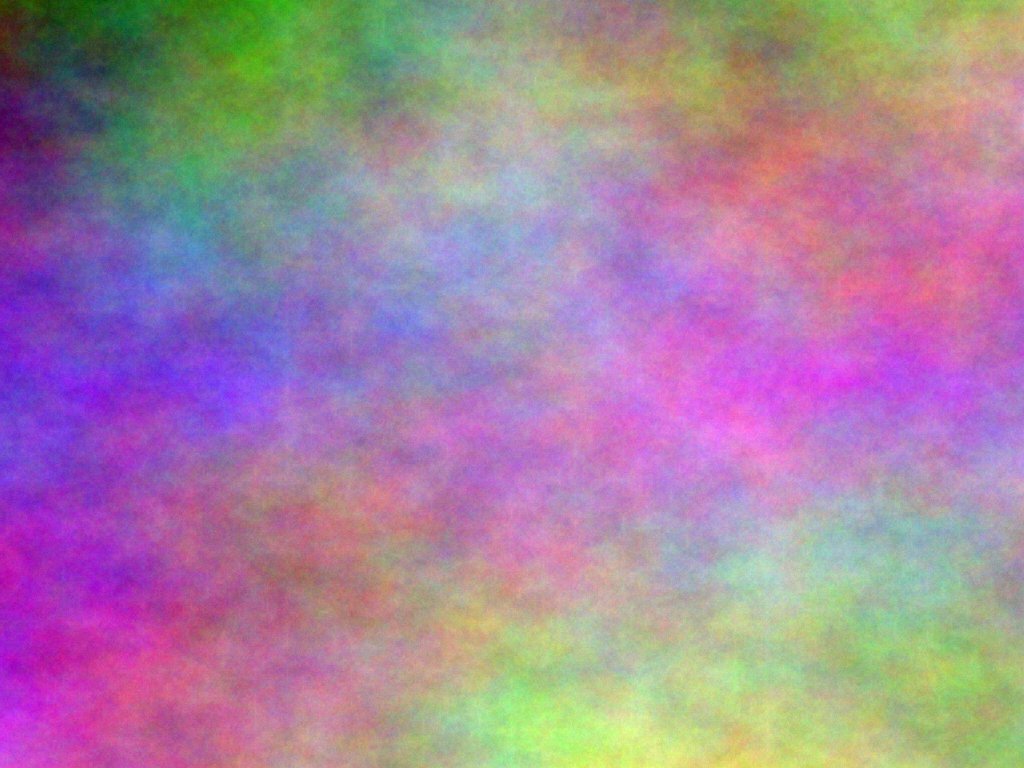 Reproductores
Kaffeine.
VLC Media Player.
ALShow
Avidemux
BS.Player
Chameleo
The Core Media Player
DivX
The Core Pocket Media Player
foobar2000 (v0.9.6)
GOM Player
HandBrake
jetAudio
Kaffeine
The KMPlayer
Media Player Classic
Media Player Classic - Home Cinema
MediaPortal
Mezzmo Media Player
Mirillis Splash Pro
MPlayer
MythTV
Perian Plugin de Quicktime para Mac OS X
SubEdit-Player
Xilisoft
Target Longlife Media Player
Tótem Movie Player
VirtualDubMod
VLC media player
VSO Software
Vuze Media Player
Winamp
xine
Zoom Player
plexapp
XBMC
Boxee
iVerio Software
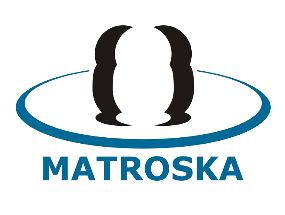 Matroska es un formato contenedor estándar abierto, un archivo informático que puede contener un número ilimitado de vídeo, audio, imagen o pistas de subtítulos dentro de un solo archivo. Su intención es la de servir como un formato universal para el almacenamiento de contenidos audiovisuales comunes, como películas o programas detelevisión. Matroska es similar, en concepto, a otros contenedores, como AVI, MP4 oASF, pero es totalmente abierto. La mayoría de sus implementaciones consisten ensoftware libre. Los archivos de tipo Matroska son .MKV para vídeo (con subtítulos y audio), .MKA para archivos solamente de audio, .MKS sólo para subtítulos y .MK3D para vídeo estereoscopico.
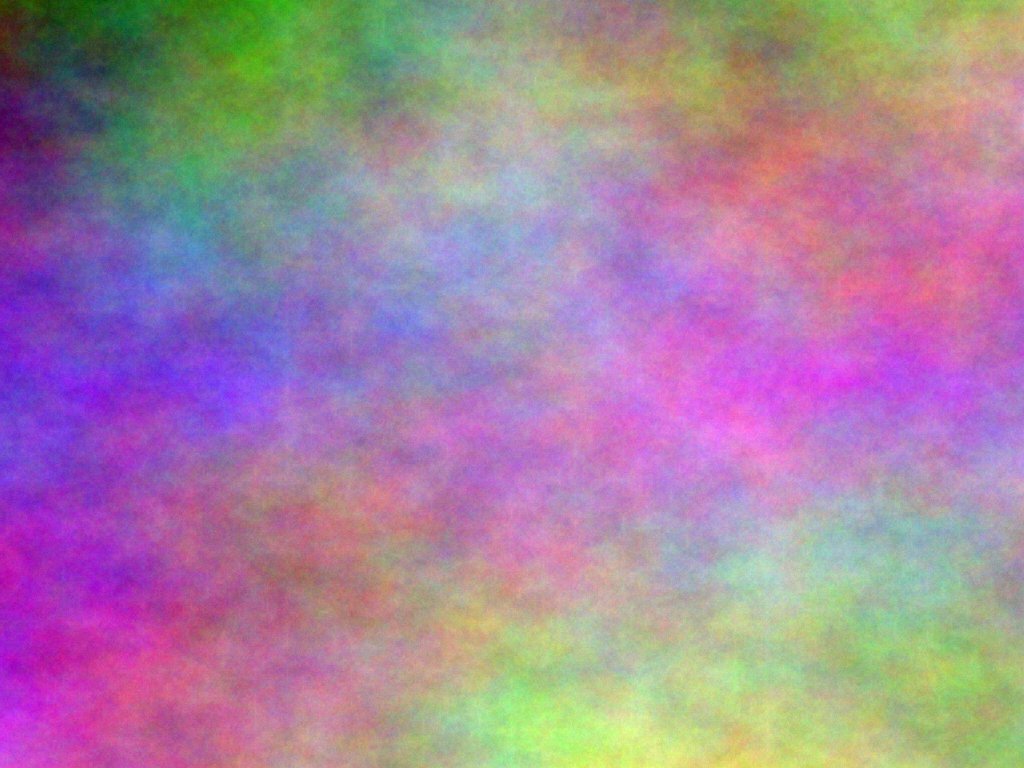 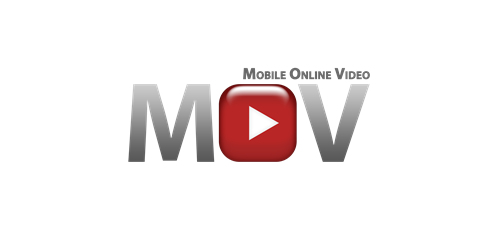 MOV es una extensión de fichero que se aplica a un fichero de video en formato QuickTime. Para poder visualizar el film una vez que se ha descargado el fichero, el ordenador ha de soportar el formato QuickTime.
no es sólo un reproductor, sino un sistema multimedia completo capaz de reproducir, y en casos transmitir, contenidos de alta calidad en Internet y otros dispositivos, además de todo Quicktime es llamado "navaja suiza de edición de vídeo
Los sistemas GNU/Linux pueden usar QuickTime mediante programas como Mplayer.
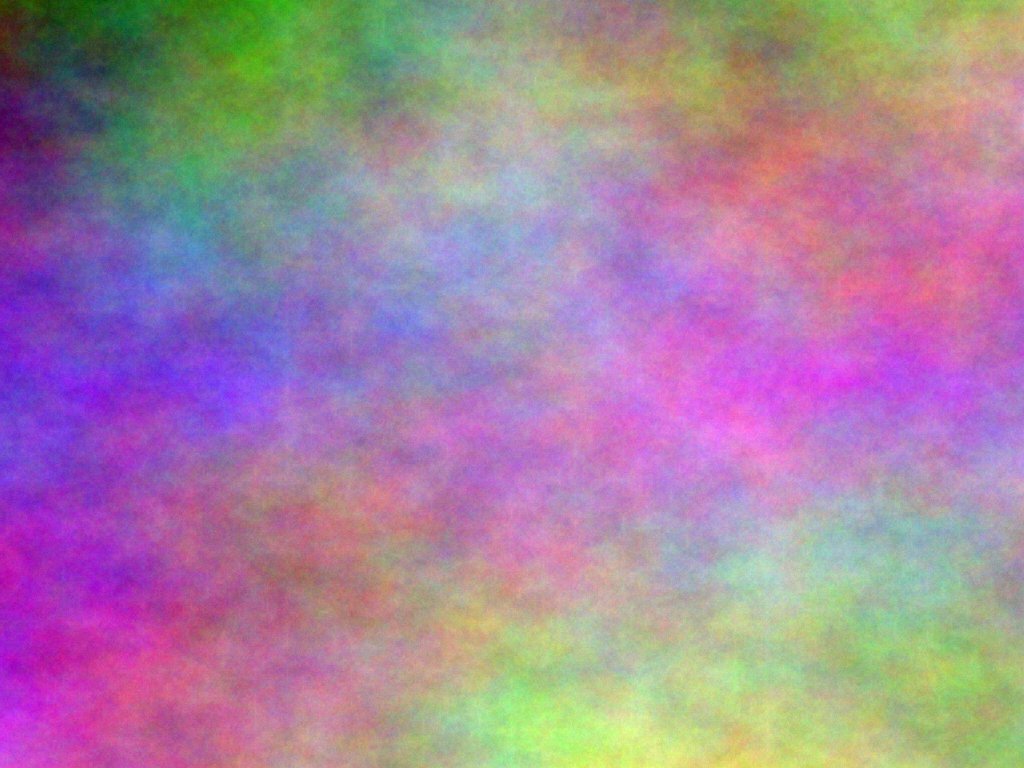 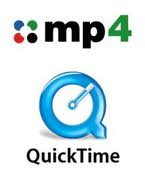 Es un tipo de archivo contenedor de vídeo y audio bajo el estándar MPEG-4. También se denominan MP4 a los reproductores capaces de reproducir vídeo y audio.
La extensión m4a ha sido popularizada por Apple quien inició el uso de la extensión “.m4a” en su software “iTunes” y en sus populares reproductores de audio “iPod” para distinguir entre archivos MPEG-4 de audio y video.
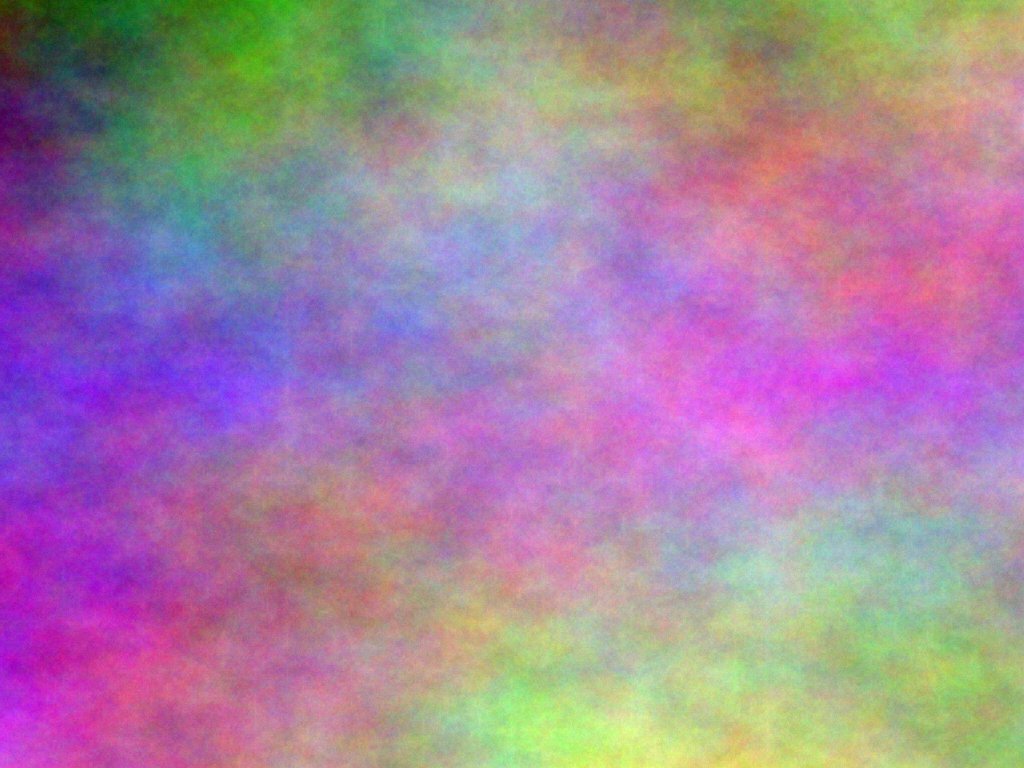 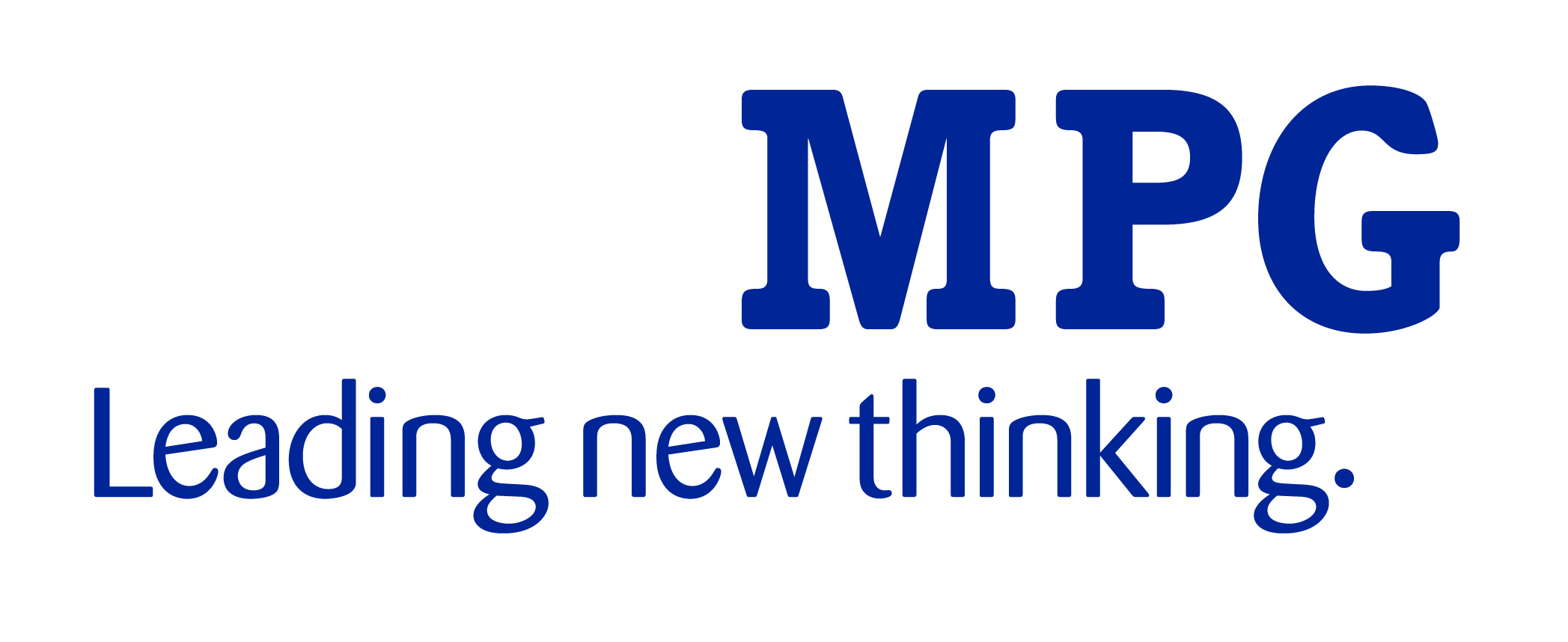 MPGVer MPEG. Con este nombre también se conoce al tipo de archivo contenedor para pistas de vídeo en formato MPEG-1 o MPEG-2.
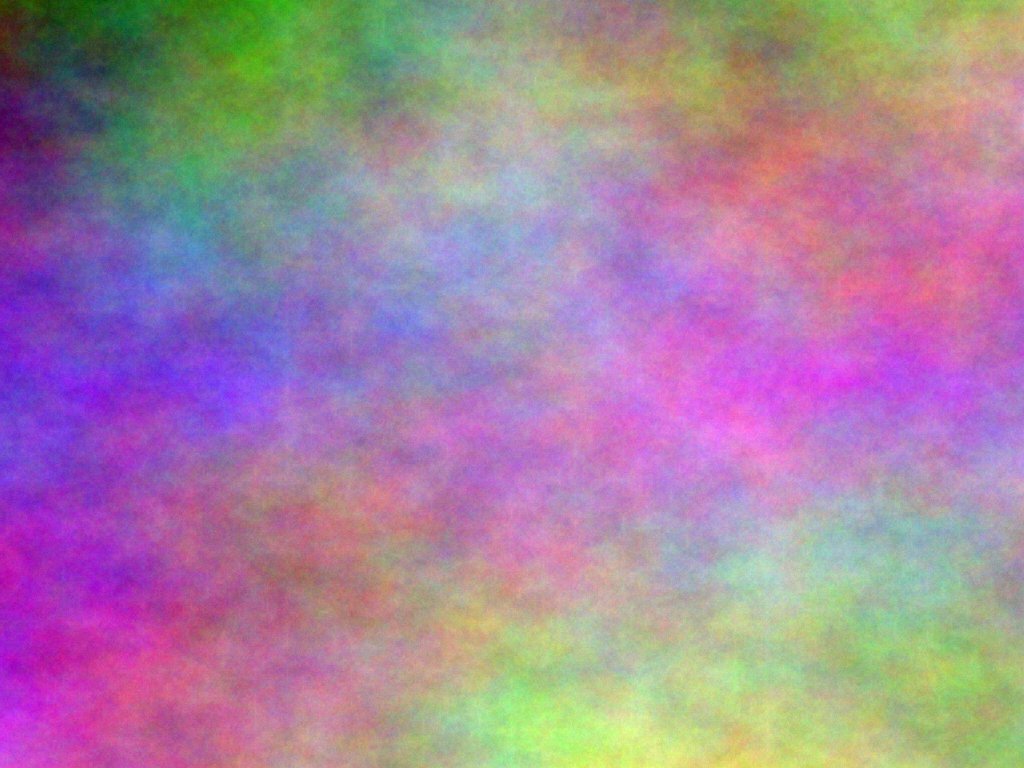 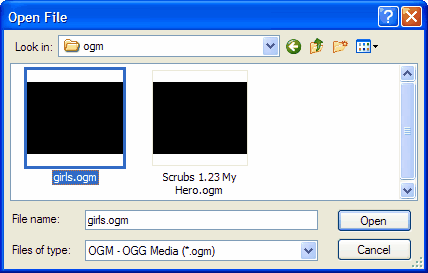 OGM (OGG Media File)Es otro tipo de archivo contenedor, similar al AVI, pero además admite sonido en formato OGG y archivos de subtítulos seleccionables, capítulos, etc. Normalmente los archivos OGM contienen sonido OGG, aunque no es imprescindible, pues soporta los mismos formatos que AVI.
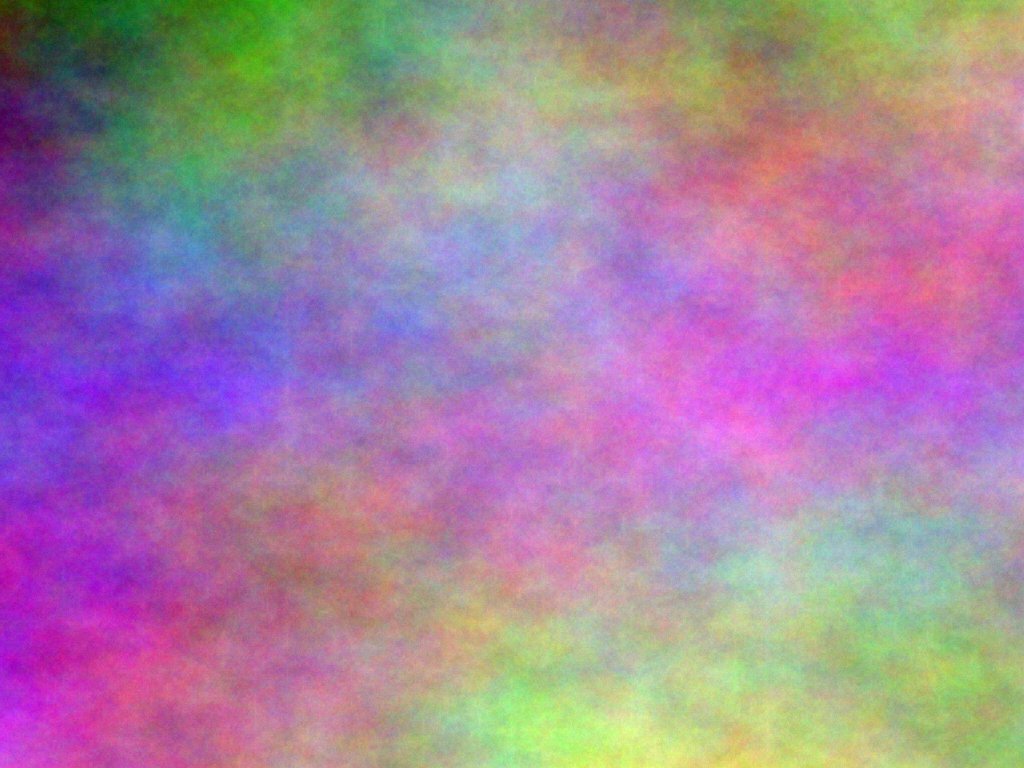 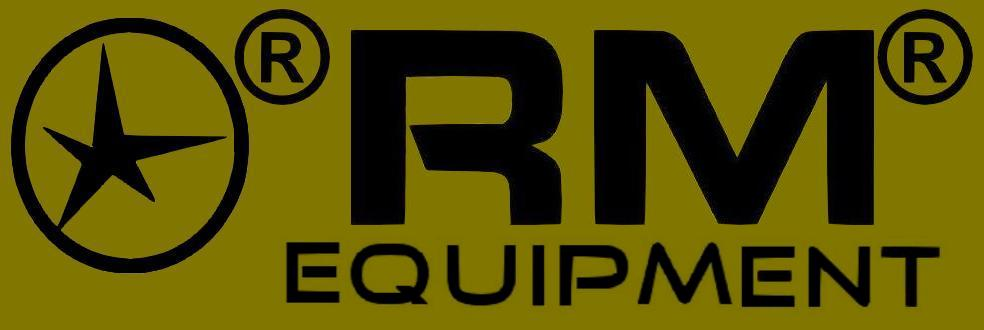 rm es una orden de Unix usada para eliminar archivos y directorios del sistema de archivos. Esta orden debe utilizarse con cautela, ya que puede ser muy destructiva, debido a que, al momento de ser llamada, por omisión borra los archivos sin pedir confirmación.
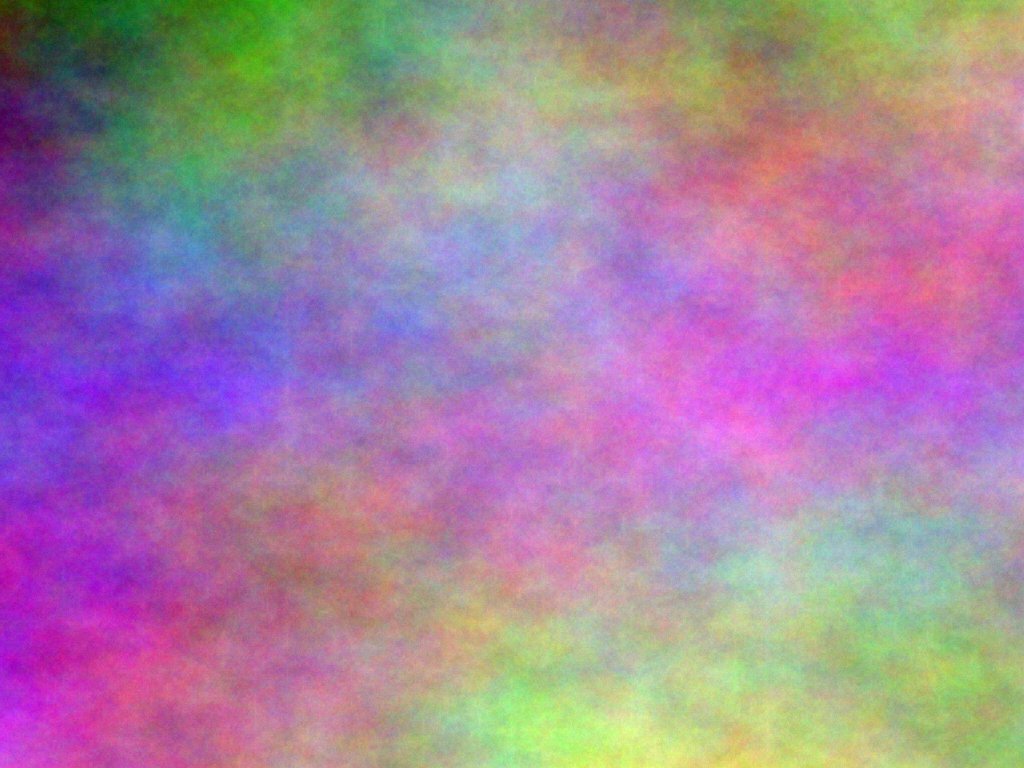 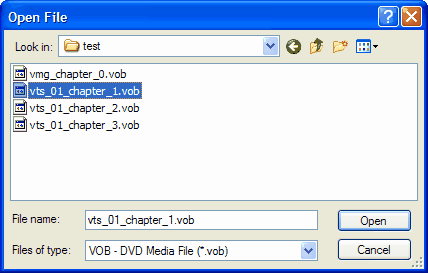 VOB
Archivo de video DVD. (Si le cambias la extención .vob a .mpg verás la película en tu pc sin necesidad de un dvd player).
VOBArchivos que almacenan los contenidos de un DVD. No ocupan más de 1 GB, por lo que cuando la película ocupa más espacio, se dividen en varios archivos con nombres consecutivos, como VTS_02_1.VOB, VTS_02_2.VOB, VTS_02_3.VOB, etc.
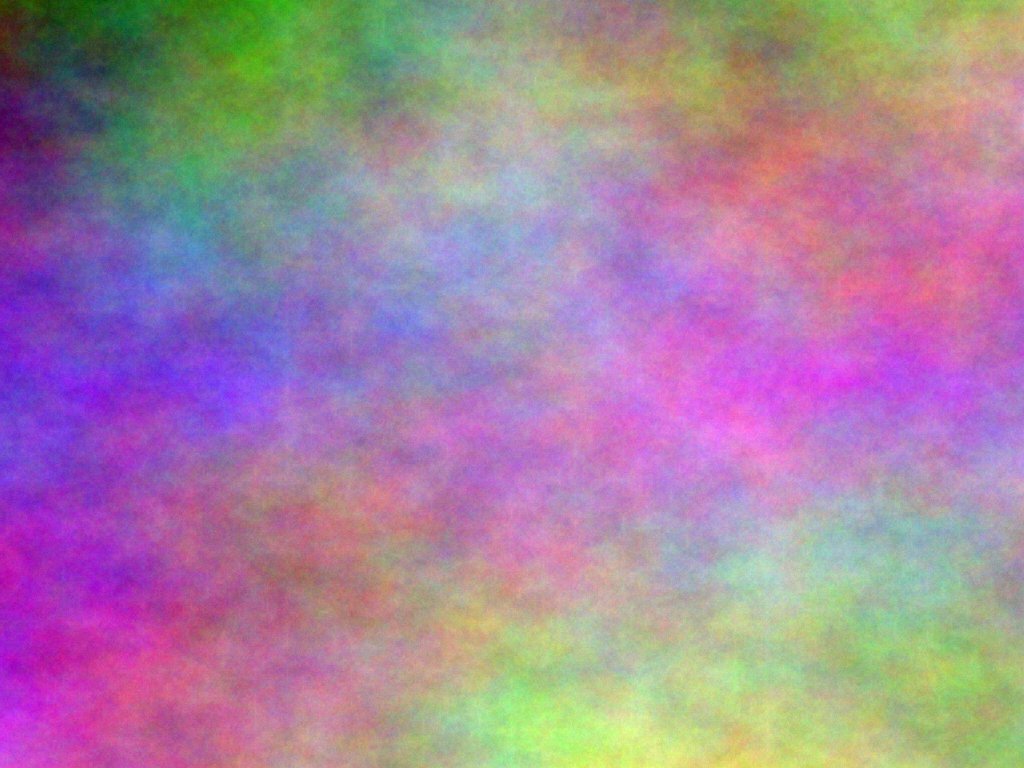 Windows Media Video (WMV) es un nombre genérico que se da al conjunto de algoritmos de compresión ubicados en el set propietario de tecnologías de vídeo desarrolladas por Microsoft, que forma parte del framework Windows Media.
Es el códec de vídeo por defecto del Reproductor de Windows Media
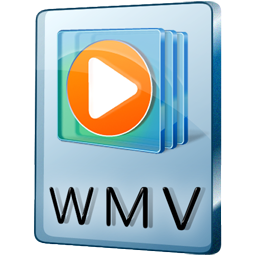